Linken voor doelgericht zoeken
Michiel Hildebrand (Spinque)


Nationaal Archief, 22 juni 2015
Spinque: doelgericht zoeken                one API does not fit all
Data silo’s
Complexe taken
OAI
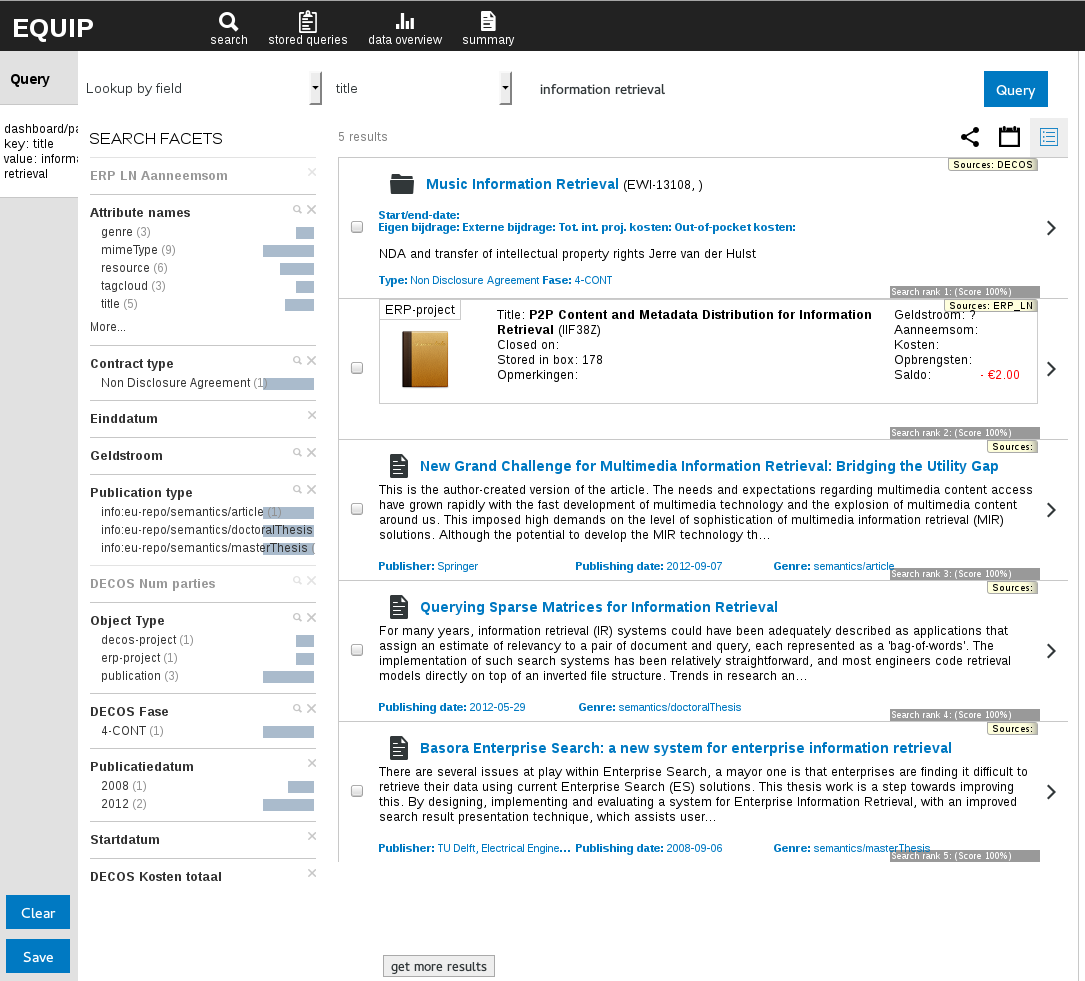 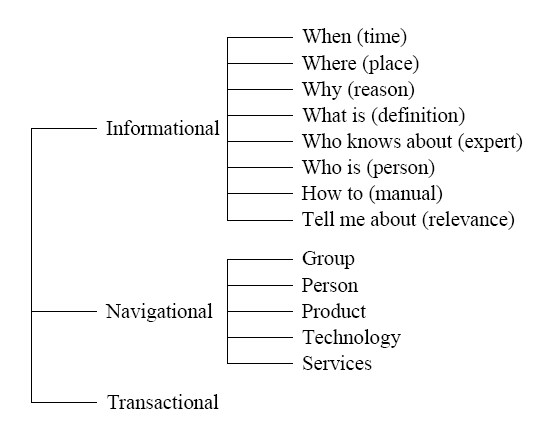 SQL
JSON
CSV
Zoekstrategieën
Zoekmachines op maat
XML
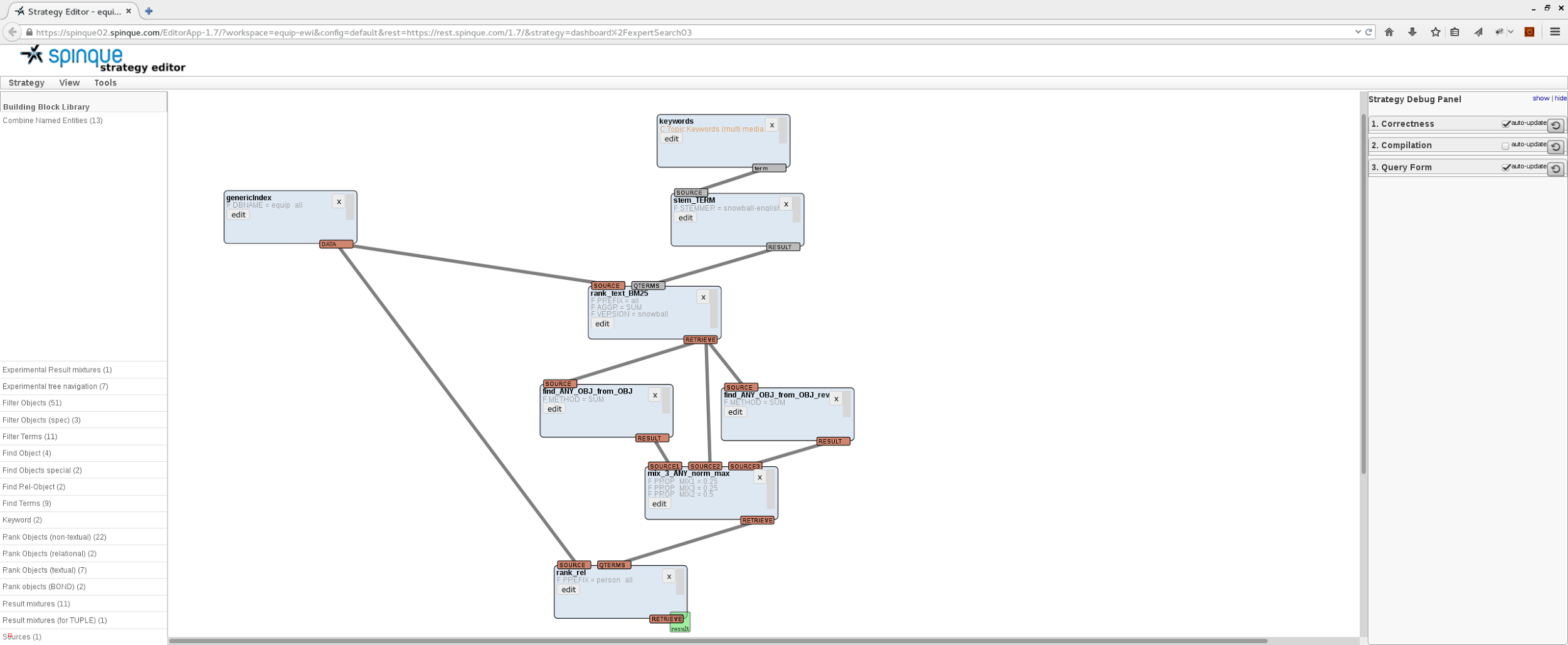 Linked  Data
Linked  Data
Verbindingen
HTML
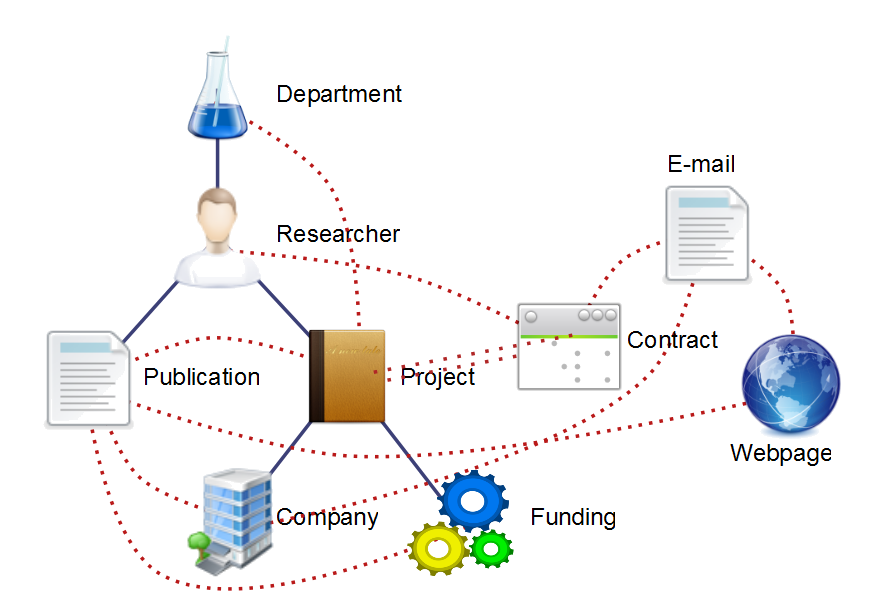 CultuurLINK: Cultureel erfgoed verbinden
DNE Werkpakket 2
Collecties
CultuurLINK
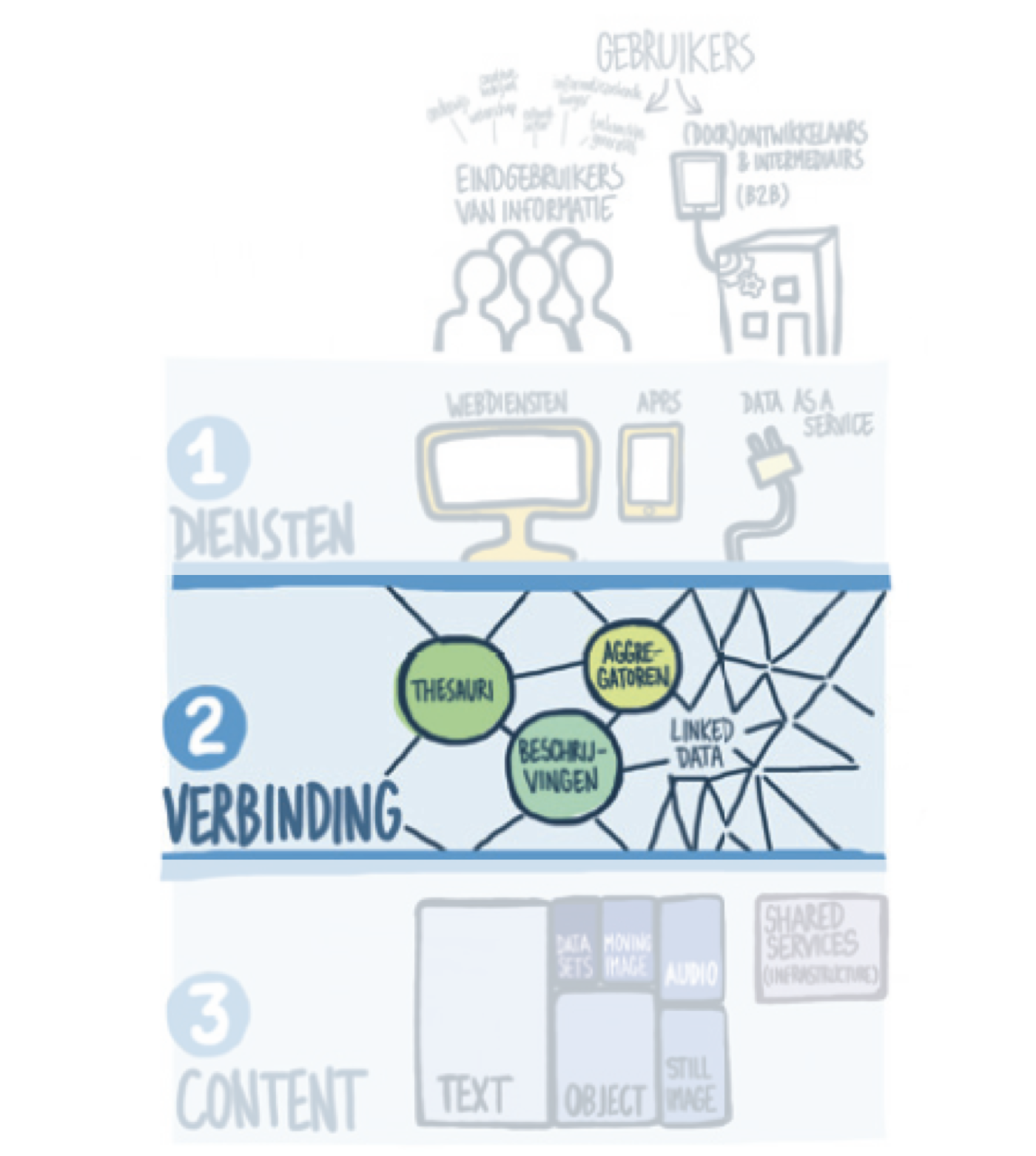 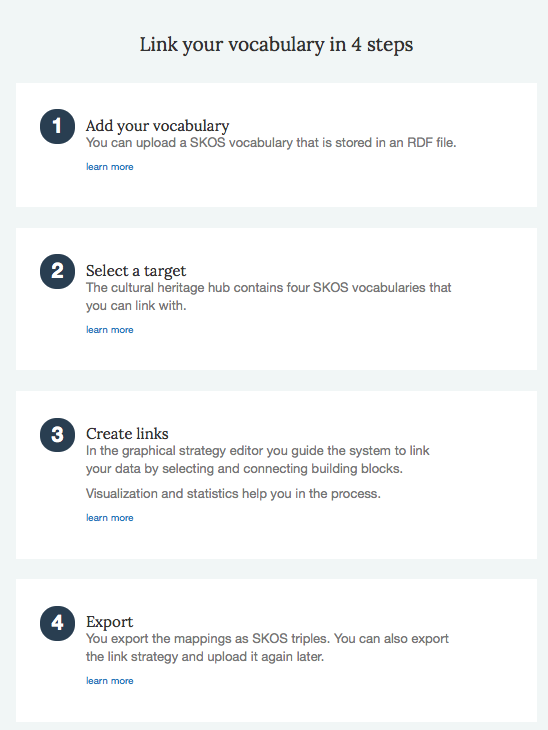 Naturalis
GTAA
RCE
NIOD
AAT
Amsterdam Museum
Rijksmuseum
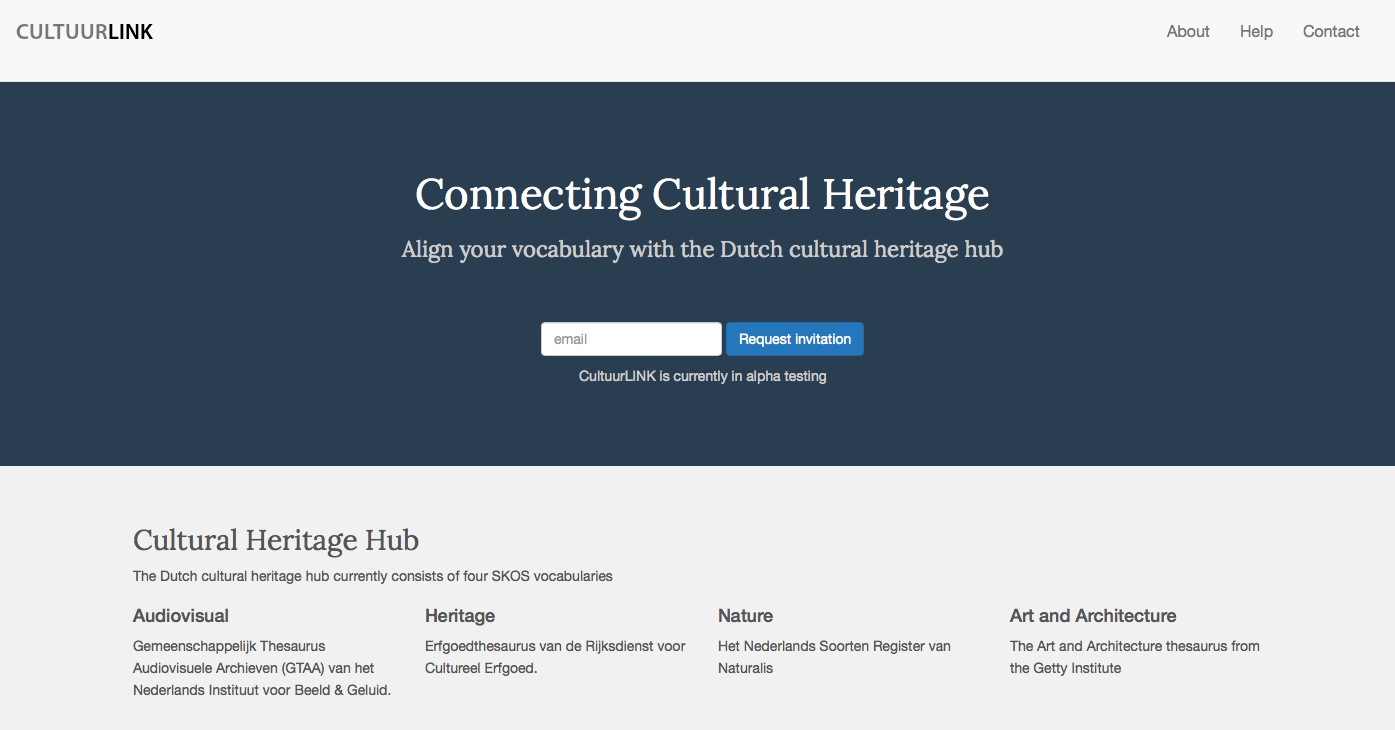 http://cultuurlink.beeldengeluid.nl/
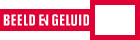 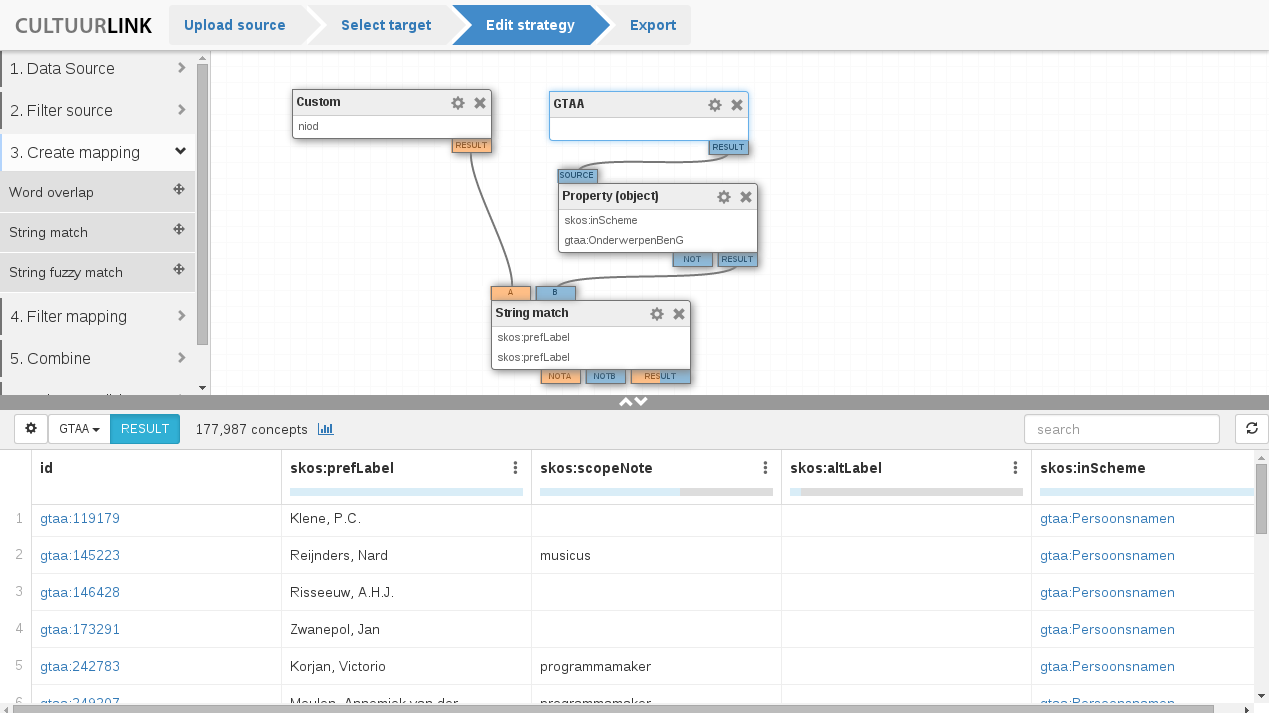 http://comsode.eu/blog
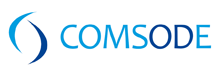 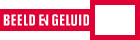